Duurzaam rouwarrangement
Integrale opdracht
Rouwbloemwerk naar wens van de klant
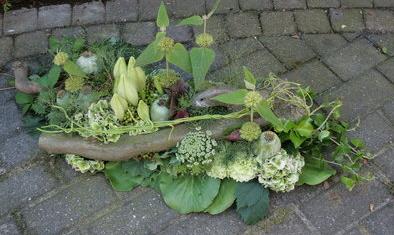 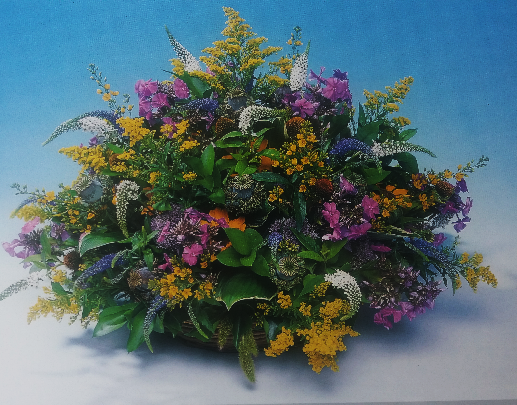 Rouwarrangement op groepen met natuurlijke- en duurzaam gekweekte materialen
Luchtig gestoken biedermeier rouwarrangement 
met duurzaam gekweekte materialen
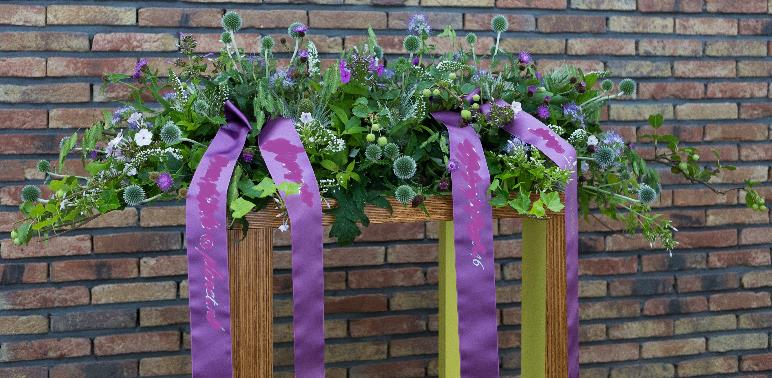 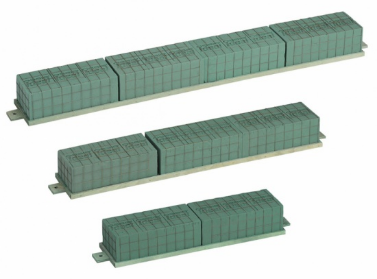 Ovaal rouwarrangement. 
Volledig van biologische bloemen- en groen materiaal. 
Luchtig en open gestoken 
Op “bio-based” rouwtakhouder, 100 % composteerbaar.
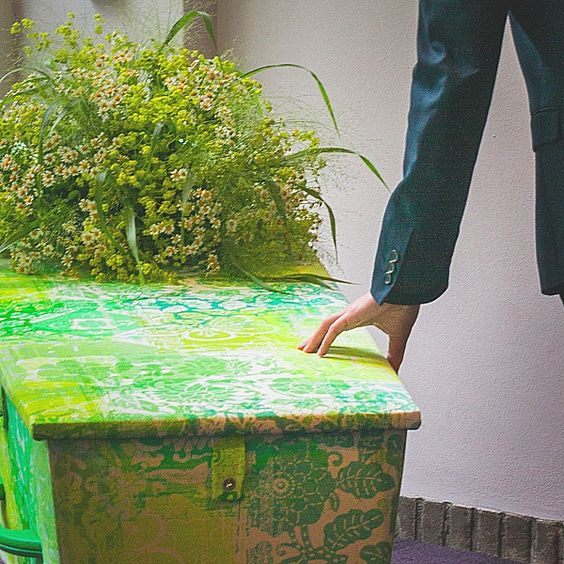 Rouwarrangement op lijn van duurzaam gekweekte materialen (MPS-A)
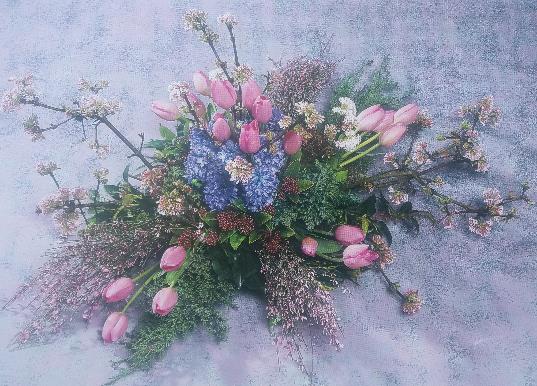 Open en luchtig  gestoken biedermeier rouwarrangement van duurzame materialen.
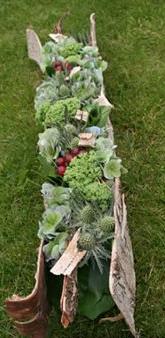 Vegetatief Rouw arrangement van duurzame materialen.
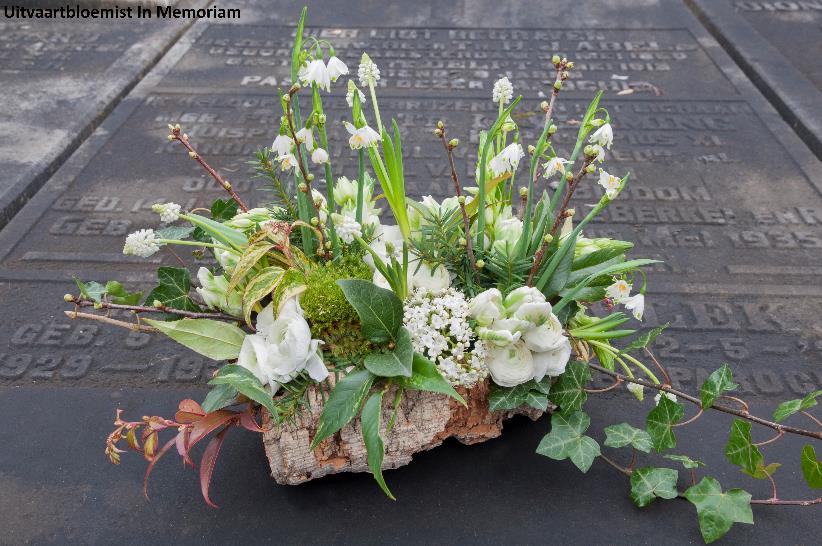 Krans van duurzame materialen
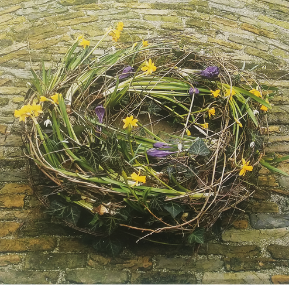